LDRs and Processing
Light Dependent Resistor
A resistor reduces current.
Resistance is measured in ohms
An LDR has a resistance dependent on the intensity of light shining on it.
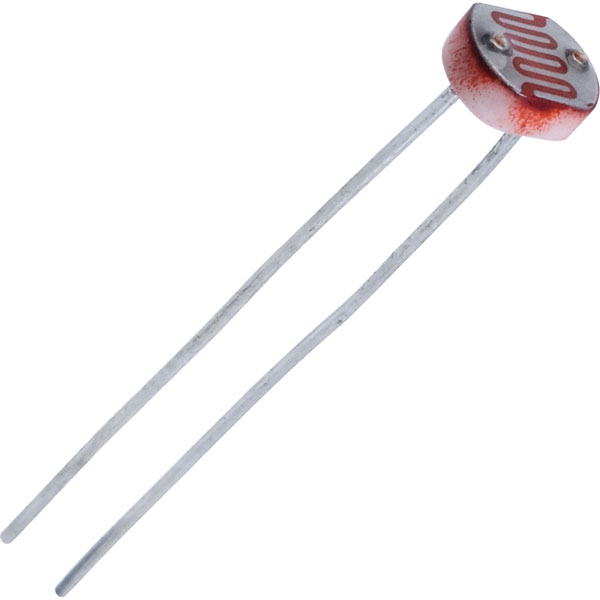 Processing
https://processing.org/
Processing is derived from Java, an interpreted, object orientated language.
Processing is designed for Artists and Designers
It is focused on graphics and ease-of-use
Graphics on computers work by “drawing” a new image every frame. 
Every frame, everything is erased and a new image is drawn.
When the frames are fast enough, we perceive continuous movement.
The Plan
Change the size of a circle based on the light level.
1. Monitor resistance of LDR2. Send the resistance value to a laptop via serial.3. Draw a circle whose diameter is proportional to the resistance value.
https://github.com/landsquid9/code-electronics-workshops/tree/master/lesson_3
Processing Code
import processing.serial.*;
Serial myPort;  boolean portConnected;int readingInt = 0;float readingFloat = 0.0;float ellipseSize = 0;float ellipseMaxSize = 256;
void setup()
{

    // the following 
    // code goes here
}
printArray(Serial.list());
if(Serial.list().length > 0)
  {
    myPort = new Serial(this,             Serial.list()[0], 9600);
    portConnected = true;
  }
else
  {
    portConnected = false;
  }
size(1024, 768);
void draw()
{
   // The following code
   // goes here
}
clear();
if(portConnected)
  {
if(myPort.available() > 0)
{
    readingInt = myPort.read();
    readingFloat = readingInt;
}
print(readingFloat);
  print(" ");
ellipseSize = (readingFloat / 256) *     ellipseMaxSize;

println(ellipseSize);
ellipse(width/2, height/2,          ellipseSize,                ellipseSize);
else
  {
    ellipse(width/2, 
           height/2, 
           80, 80);
  }
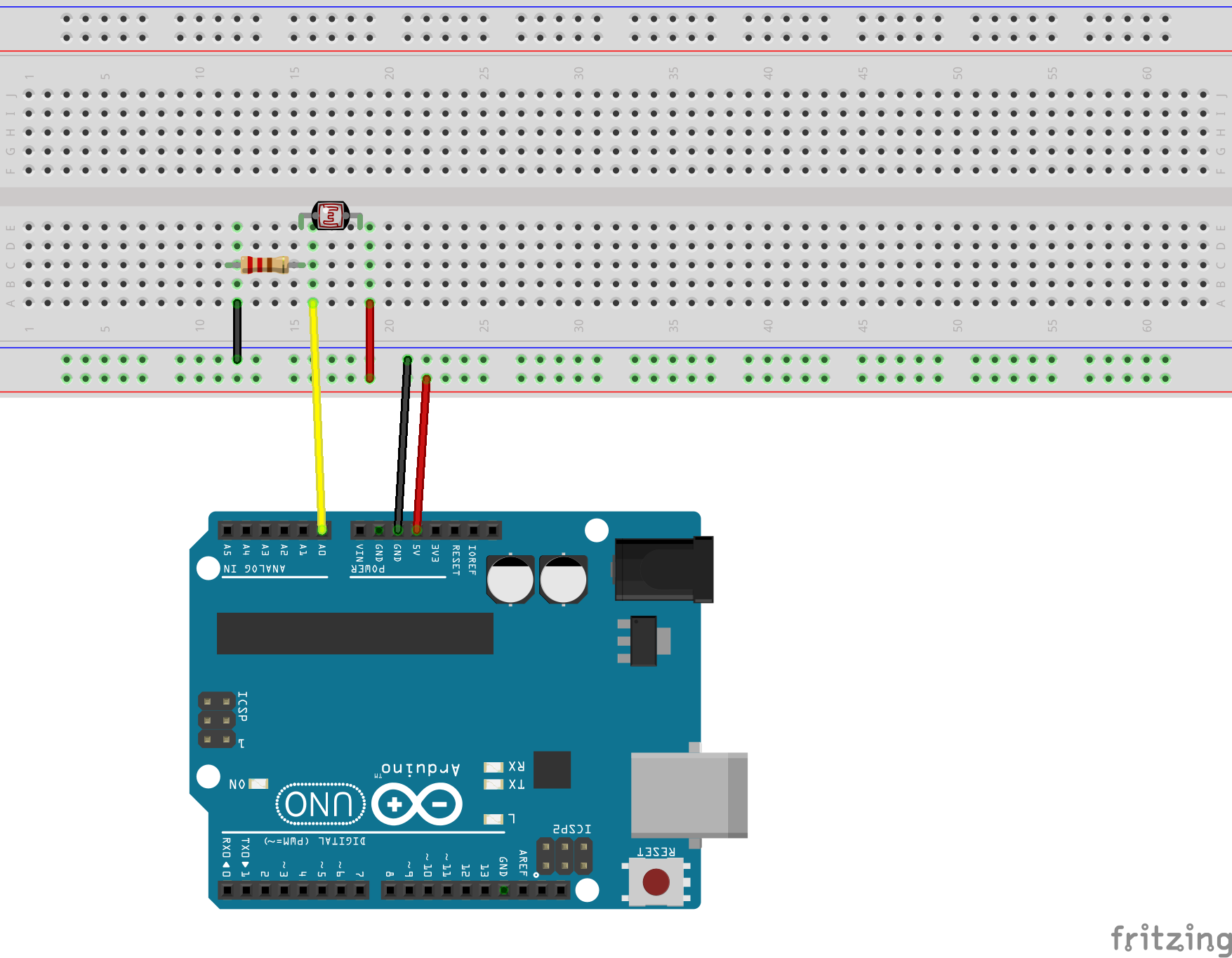 const int ldrPin = A0;
int readingInt = 0;
byte readingByte = 0;
void setup()
{
   Serial.begin(9600);
}
void loop()
{
    // The following code 
    // goes here
}
readingInt = analogRead(ldrPin);

readingByte = readingInt / 4;
Serial.write(readingByte);

delay(100);